Luyện từ và câu 4
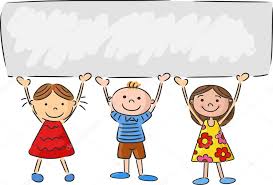 Khởi động
1. Em hãy kể tên các kiểu câu kể đã học.
2. Em hãy đặt 1 câu kể theo kiểu câu Ai làm gì?
3. Em hãy đặt 1 câu kể theo kiểu câu Ai thế nào?
Thứ tư ngày 2 tháng 3 năm 2022
Luyện từ và câu
Câu kể Ai là gì? (57)
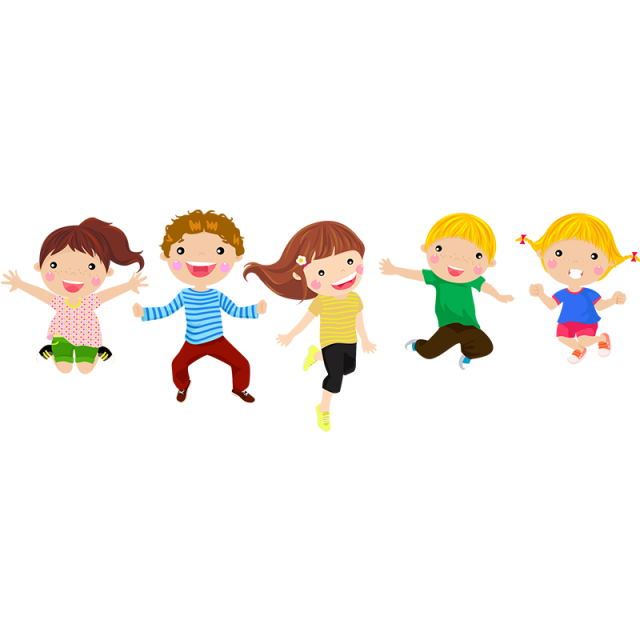 Yêu cầu cần đạt
Hiểu tác dụng và cấu tạo của câu kể Ai là gì?
1
Biết đặt câu kể Ai là gì? để giới thiệu hoặc nhận định về một sự vật.
Tìm đúng câu kể Ai là gì? trong đoạn văn.
2
3
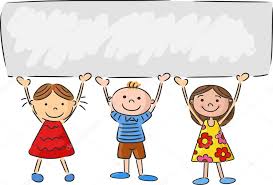 Hình thành kiến thức mới
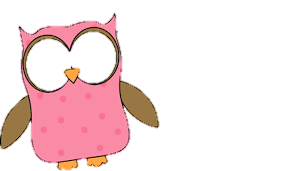 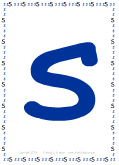 Hoạt động 1. 
Nhận xét
1. Đọc đoạn văn sau:
Hôm ấy, cô giáo dẫn một bạn gái vào lớp và nói với chúng tôi:  “Đây là Diệu Chi, bạn mới của lớp ta. Bạn Diệu Chi là học sinh cũ của trường tiểu học Thành Công. Bạn ấy là một hoạ sĩ nhỏ đấy. Các em hãy làm quen với nhau đi.” Cả lớp tôi vỗ tay rào rào, đón chào người bạn mới. Diệu Chi bẽn lẽn gật đầu chào lại.
- Trong đoạn văn, có mấy câu được in nghiêng, đó là những câu nào?
2. Trong ba câu:
- Đây là Diệu Chi, bạn mới của lớp  ta.
- Bạn Diệu Chi là học sinh cũ của trường tiểu học Thành Công.
- Bạn ấy là một hoạ sĩ nhỏ đấy.
Câu nào dùng để giới thiệu, câu nào dùng nêu nhận định về bạn Diệu Chi?
* Câu giới thiệu
- Đây là Diệu Chi, bạn mới của lớp  ta.
- Bạn Diệu Chi là học sinh cũ của trường tiểu học Thành Công.
* Câu nêu nhận định
- Bạn ấy là một hoạ sĩ nhỏ đấy.
Các câu văn được dùng để giới thiệu hoặc nêu nhận định về một người, một vật nào đó gọi là Câu kể – Ai là gì?
3.Trong ba câu:
- Đây là Diệu Chi, bạn mới của lớp  ta.
- Bạn Diệu Chi là học sinh cũ của trường tiểu học Thành Công.
- Bạn ấy là một hoạ sĩ nhỏ đấy.
bộ phận nào trả lời cho câu hỏi Ai (cái gì, con gì)? 
bộ phận nào trả lời câu hỏi Là gì (là ai, là con gì)?
Vị ngữ
Chủ ngữ
Đây là Diệu Chi, bạn mới của lớp ta.
là Diệu Chi, bạn mới của lớp  ta.
Đây
Bạn Diệu Chi là học sinh cũ của trường tiểu học Thành Công.
là học sinh cũ của trường tiểu học Thành Công.
Bạn Diệu Chi
Bạn ấy là một hoạ sĩ nhỏ đấy.
Bạn ấy
là một hoạ sĩ nhỏ đấy.
Bộ phận trả lời câu hỏi “Là gì ?” đều bắt đầu bằng từ nào ?
Là
Kết luận
Ba câu trên có cấu tạo: CN + là + VN .
Có ý nghĩa dùng để nhận định hoặc giới thiệu.
Đều thuộc kiểu câu “Ai là gì?”.
Chủ ngữ
Tác dụng
Vị ngữ
Ai (cái gì, con gì)?
Ai là gì?
Là gì (là ai, là con gì)?
Giới thiệu hoặc nhận định
4. Kiểu câu Ai là gì? khác hai kiểu câu đã học Ai làm gì?, Ai thế nào? ở chỗ nào?
Làm gì?
Ai(con gì, cái gì?)
Ai làm gì?
ĐT, cụm ĐT
Thế nào?
ĐT, cụm ĐT; TT, cụm TT
Ai thế nào?
Ai(con gì, cái gì?)
Là gì (là ai, là con gì?)
Ai(con gì, cái gì?)
Ai là gì?
DT, cụm DT
Ba kiểu câu này khác nhau ở ý nghĩa, từ loại cấu thành bộ phận vị ngữ.
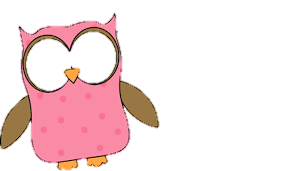 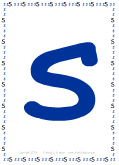 Hoạt động 2. 
Ghi nhớ
II. Ghi nhớ
Câu kể Ai là gì? gồm hai bộ phận. Bộ phận thứ nhất là chủ ngữ trả lời câu hỏi: Ai (cái gì, con gì)? Bộ phận thứ hai là vị ngữ trả lời câu hỏi: Là gì (là ai, là con gì)? 
    Câu kể Ai là gì? được dùng để giới thiệu hoặc nêu nhận định về một người, một vật nào đó .
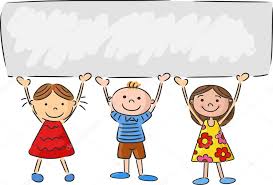 Luyện tập - thực hành
Bài 1: Tìm câu kể Ai là gì? và nêu tác dụng của nó?
Thì ra đó là một thứ máy cộng trừ mà Pa-xcan đã đặt hết tình cảm của người con vào việc chế tạo. Đó chính là chiếc máy tính đầu tiên trên thế giới, tổ tiên của những chiếc máy tính điện tử hiện đại.
Theo LÊ NGUYÊN LONG, PHẠM NGỌC TOÀN
- Thì ra đó là một thứ máy cộng trừ mà Pa-xcan đã đặt hết tình cảm của người con vào việc chế tạo.
Giới thiệu về thứ máy mới
Nêu nhận định về giá trị của chiếc máy tính.
- Đó chính là chiếc máy tính đầu tiên trên thế giới, tổ tiên của những chiếc máy tính điện tử hiện đại.
Bài 1: Tìm câu kể Ai là gì? và nêu tác dụng của nó?
b. 				Lịch
Lá là lịch của cây			Bà tính nhẩm. Mẹ ơi,
Cây lại là lịch đất			Mười ngón tay là lịch.
Trăng lặn rồi trăng mọc		Con tới lớp, tới trường
Là lịch của bầu trời.		Lịch lại là trang sách.
NGUYỄN HƯNG HẢI
- Nêu nhận định (chỉ mùa)
b) 1. Lá là lịch của cây
2. Cây lại là lịch đất
- Nêu nhận định (chỉ vụ hoặc chỉ năm)
3. Trăng lặn rồi trăng mọc
   Là lịch của bầu trời
- Nêu nhận định (chỉ ngày đêm)
- Nêu nhận định (đếm ngày tháng)
4. Mười ngón tay là lịch
5. Lịch lại là trang sách
- Nêu nhận định (năm học)
Hãy tìm bộ phận chủ ngữ và vị ngữ trong câu  “Cây lại là lịch đất”
Cấu tạo CN – VN trong câu “Cây lại là lịch đất” có gì khác với các câu đã học ở phần nhận xét?
Bài 1: Tìm câu kể Ai là gì? và nêu tác dụng của nó?
c. Sầu riêng là loại trái quý của miền Nam. Hương vị nó hết sức đặc biệt, mùi thơm đậm, bay rất xa, lâu tan trong không khí.
MAI VĂN TẠO
Chủ yếu nêu nhận định về giá trị trái sầu riêng, bao hàm cả ý giới thiệu về loại trái cây đặc biệt của miền Nam.
Sầu riêng là loại trái quý của Miền Nam.
Bài 1 em đã đạt được yêu cầu gì?

Hiểu tác dụng và cấu tạo của câu kể Ai là gì?
1
Biết đặt câu kể Ai là gì? để giới thiệu hoặc nhận định về một sự vật.
Tìm đúng câu kể Ai là gì? trong đoạn văn.
2
3

Bài 2: Dùng câu kể Ai là gì? giới thiệu về các bạn trong lớp em (hoặc giới thiệu từng người trong gia đình em).
Gợi ý:
Chọn người giới thiệu
Chọn nội dung giới thiệu:
Giới thiệu: tên, nghề nghiệp, mối quan hệ,…
Nhận định: ngoại hình, tính cách,…
Ví dụ 1:
	Mình giới thiệu với Diệu Chi một số thành viên của lớp mình nhé. Đây là bạn Thu Hương. Thu Hương là lớp trưởng lớp ta. Đây là bạn Hưng. Bạn Hưng là học sinh giỏi toán. Còn mình là Thanh Thảo, tổ trưởng tổ 1.
Ví dụ 2:
	Mình xin giới thiệu với các bạn về sáu thành viên trong gia đình mình. Ông nội mình là sĩ quan quân đội. Bà nội mình là công nhân. Cả hai ông bà đều đã nghỉ hưu. Bố mình là giảng viên dạy ở trường Đại học Thủ Đô. Mẹ mình là giáo viên Tiểu học. Đây là em gái mình. Bé tên Lan Anh, năm nay mới 1 tuổi rưỡi. Còn đây là mình, con trai cả trong nhà.
Bài 2: Dùng câu kể Ai là gì? giới thiệu về các bạn trong lớp em (hoặc giới thiệu từng người trong gia đình em).
Gợi ý:
Chọn người giới thiệu
Chọn nội dung giới thiệu:
Giới thiệu: tên, nghề nghiệp, mối quan hệ,…
Nhận định: ngoại hình, tính cách,…
Bài 2 em đã đạt được yêu cầu gì?
Hiểu tác dụng và cấu tạo của câu kể Ai là gì?
1
Biết đặt câu kể Ai là gì? để giới thiệu hoặc nhận định về một sự vật.
Tìm đúng câu kể Ai là gì? trong đoạn văn.
2
3

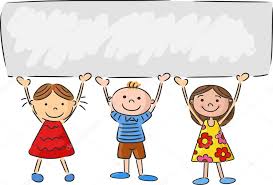 Vận dụng
Ở nhà em cần:
Ôn tập kiến thức đã học.
Chuẩn bị bài sau: Vị ngữ trong câu kể Ai là gì?
Qua bài học hôm nay, em biết thêm kiến thức gì?
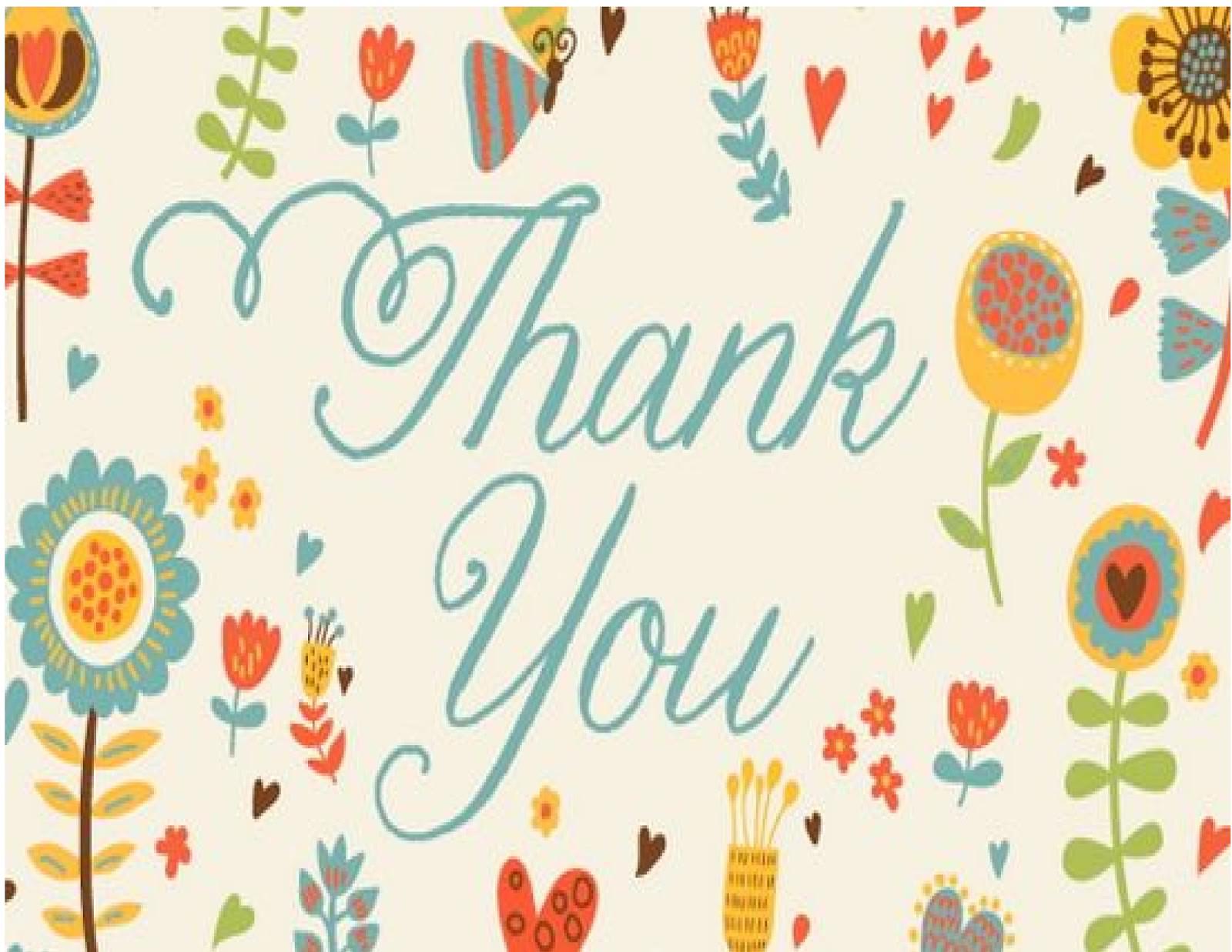